TOP-2.1.3-16-BK1 - Települési környezetvédelmi infrastruktúrafejlesztések „Belvízelvezetés Bácsbokodon III. ütem”TOP-2.1.3-16-BK1-2021-00038
Általános adatok a pályázatról
Pályázat kódszáma:  TOP-2.1.3-16-BK1-2021-00038

Pályázat címe: Belvízelvezetés Bácsbokodon III. ütem

Pályázó szervezet: Bácsbokod Nagyközség Önkormányzata 

Támogató: Pénzügyminisztérium Regionális Fejlesztési Operatív Programok Irányító Hatósága 

Közreműködő szervezet: Magyar Államkincstár Bács-Kiskun Megyei Igazgatósága
Általános adatok a pályázatról
Támogatás összege: 280.000.000 Ft

Önkormányzati önerő: 0 Ft

A projekt kezdete: 2021. szeptember 1.

A projekt fizikai befejezése: 2023. november 30. 

Záró kifizetés benyújtásának határideje: 2023. december 20.
A megvalósítók
Tervező: KE Projekt Kft. (Nyíregyháza)
		 Tiszaqua Kft. (Szeged)
Megalapozó dokumentum elkészítése: BKMFÜ Nonprofit Kft. (Kecskemét)
Közbeszerző: Dr. Herczeg Ágnes EV. (Szeged)
Műszaki ellenőr: Ramonád Bt. (Baja)
Projektmenedzsment: BKMFÜ Nonprofit Kft. (Kecskemét) 
Kivitelező: HÉB Kft. (Szeged) 
Nyilvánosság: Brand Max Hungary Kft. (Baja)
Szemléletformálás: Bács-Kiskun Vármegyei Önkormányzat (Kecskemét)
Műszaki közreműködő: Tiszaqua Kft. (Szeged)
költségvetés
Tervezés: 9.800.000 Ft
MD elkészítése: 4.200.000 Ft
Közbeszerzés: 2.794.000 Ft
Műszaki ellenőrzés: 2.794.000 Ft
Projektmenedzsment (belső és külső):  6.983.260 Ft
Kivitelezés: 248.049.546 Ft
Nyilvánosság: 182.245 Ft
Műszaki szakértés: 2.396.950 Ft 
Szemléletformálás: 2.799.999 Ft
Települési jellemzők bemutatása
Bácsbokod közigazgatási területe a Pálfai belvízkár – veszélyeztetettségi index alapján a 3-as, belvízzel közepesen veszélyeztetett kategóriába sorolható.

Az elmúlt években több belvízképző tényező szélsőséges értékeinek egybeesése okozta a nagy belvizeket.

A belterületi és a külterületi részen is a település jellemzően alacsony fekvésű terület. 

A község belterületének védelme érdekében, az elmúlt évek belvizes időszakai ismeretében feltártuk azokat a területeket, amelyeket szükséges fejleszteni.

A projekt keretében megvalósuló III. ütemben a település több területén valósulhatott meg a csapadékvízelvezető árkok rekonstrukciója.
Települési jellemzők bemutatása
A csapadékvíz elvezető rendszer a hetvenes években részben kiépült, azóta felújítva csak részben volt.

A csapadékvíz csatornákkal ellátott utcákban az átereszek, kapubejárók átereszei eltömődtek, összetörtek, illetve a jó állapotban lévők egy részénél a folyás fenékszint nem megfelelő a feliszapolódás mértéke miatt.

Célként tűztük ki, hogy a kijelölt terület csapadékvíz-elvezetése megoldódjon (belvízkárokat ne okozzon a továbbiakban) új csapadékvíz elvezető árkok kiépítésével illetve a meglévő elavult rendszer kiváltásával, rekonstrukciójával.
Átfogó és specifikus célok a projektben
Átfogó cél: 
A projekt célja, Bácsbokod nagyközség belterületén a meglévő csapadékvíz hálózat fejlesztése. 
A helyi vízkár veszélyeztetettség csökkentése, várhatóan bekövetkező környezeti káresemények csökkentése. 

Specifikus célok: 
A vizek helyben tartására való törekvés a csatornák kialakítása és a szemléletformálás révén.  
A fejlesztéssel érintett öblözetekben található ingatlanvagyon védelme.
A kivitelezett csatornák fenntartási és azt követő időszakában közfoglalkoztatás keretében munkalehetőség teremtése.
Csapadékvíz-elvezető rendszert érintő fejlesztések a TOP keretében
A fejlesztéssel érintett ingatlanok
A fejlesztéssel érintett ingatlanok
A Projekt lebonyolításának ütemezése
A projekt műszaki paraméterei
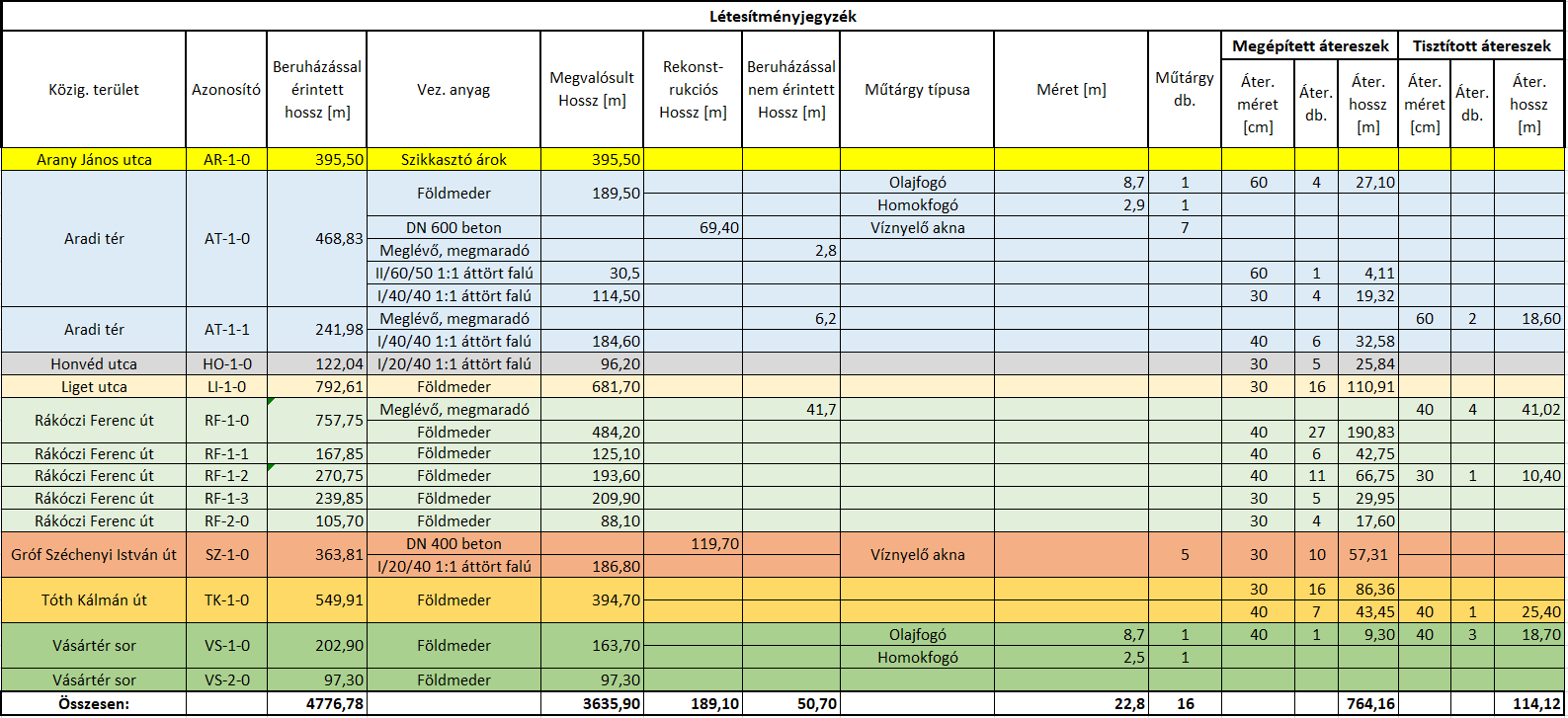 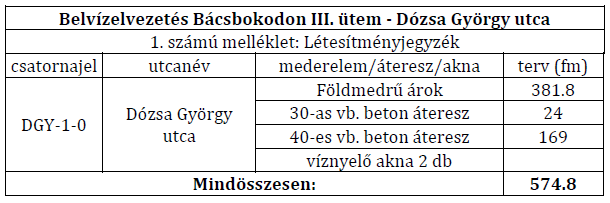 Képek az Eredeti állapotról
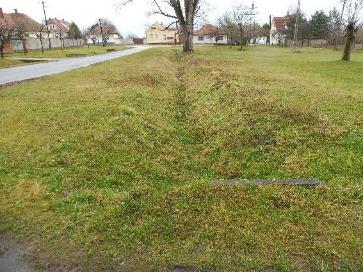 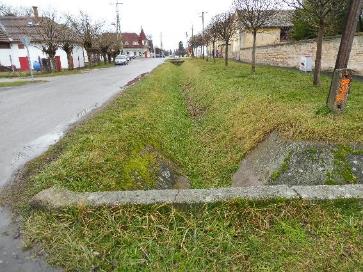 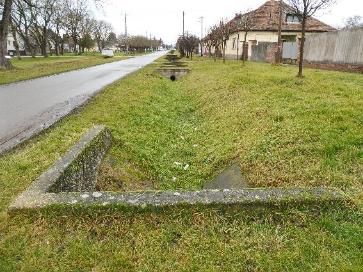 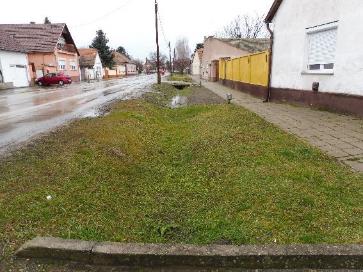 Képek az Eredeti állapotról
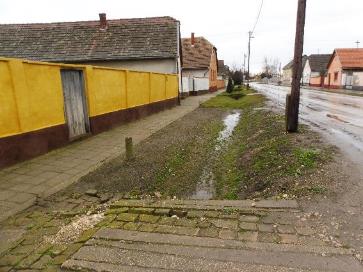 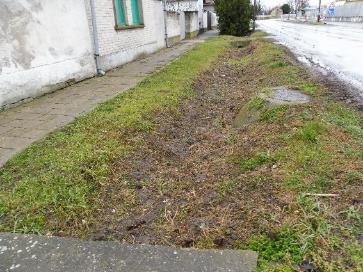 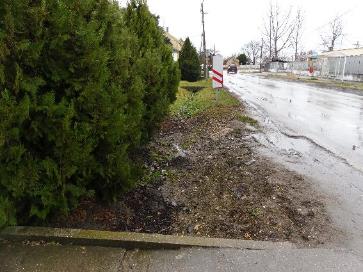 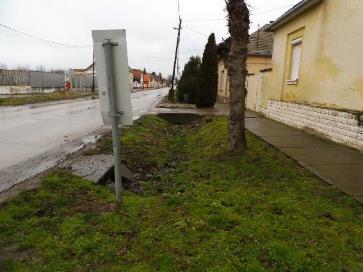 Képek a kivitelezésről
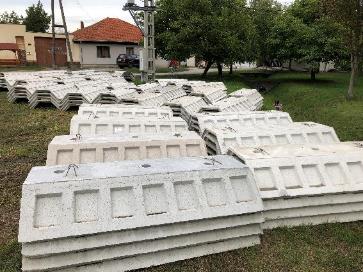 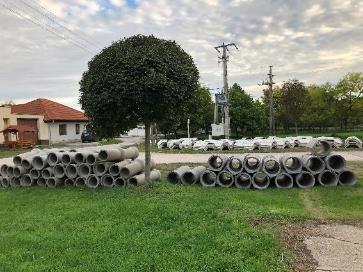 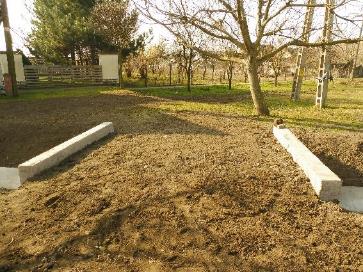 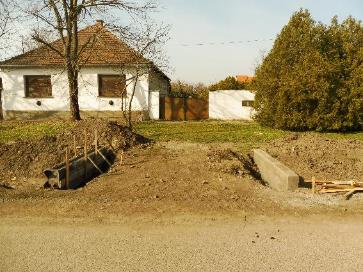 Képek a kivitelezésről
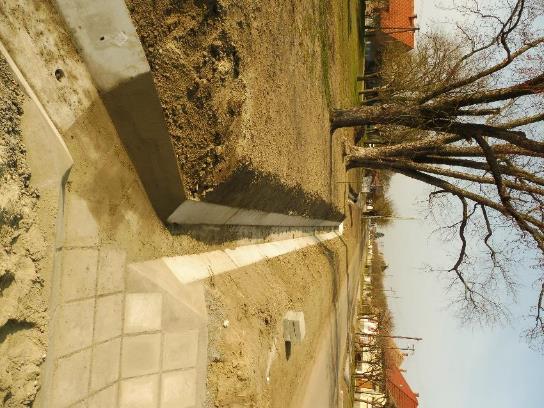 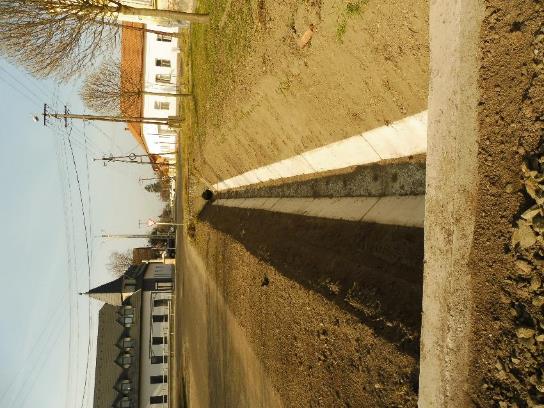 Képek a kivitelezésről
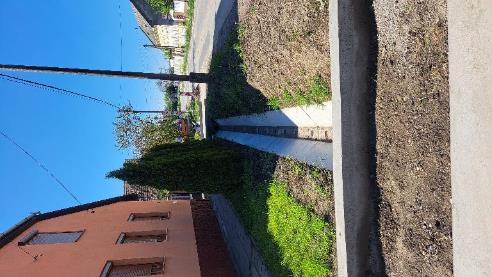 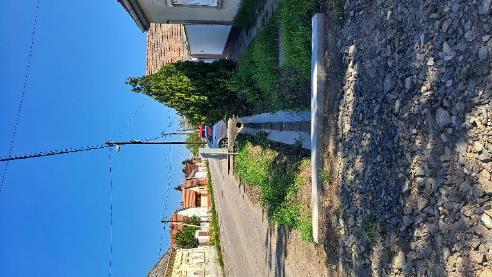 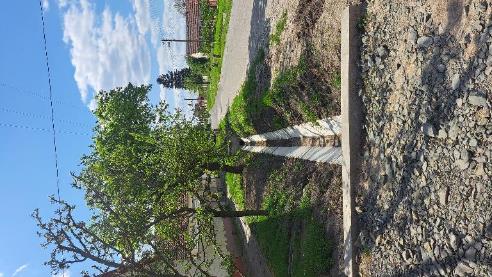 Képek a kivitelezésről
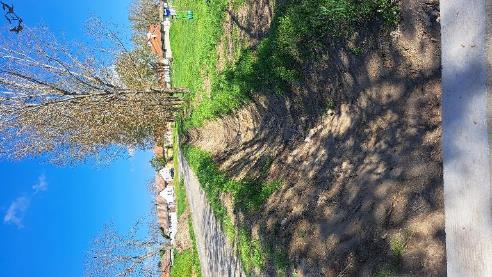 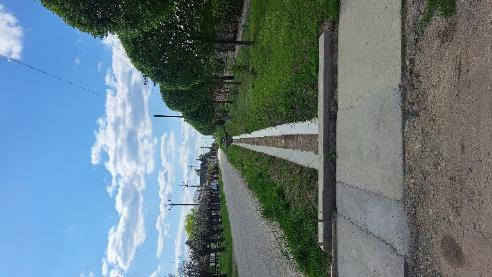 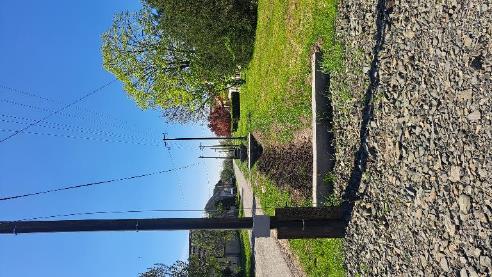 Képek a kivitelezésről
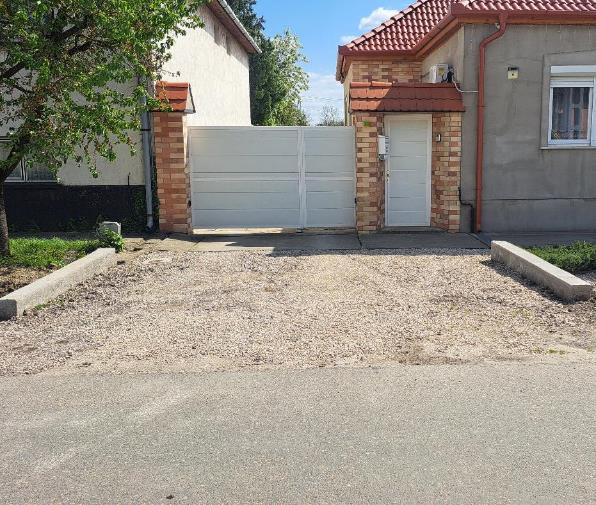 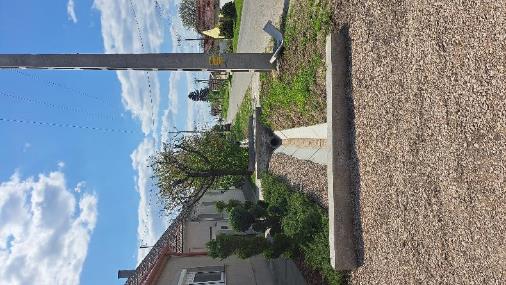 KÖSZÖnöm A FIGYELMet!